Understanding the XS335, XS337, and XS411 Reports
Presented by:  Pam Graham & Caroline Hedrick
AUGUST 17, 2021
XS335 REPORT
XS335 REPORT
This report can be pulled monthly.  It is found in NCXCloud.  	
DSS Report Titled: DHRWCA WCA335 XS335 REM. CO. WEL 
Stand-alone CSS Report Titled: DHRWCA WCA334 XS335 REM CO. WEL.  (Note:  Stand-alone CSS XS335 information will not display on the DSS report.)
The XS325 totals from the 4th (last) version/pass are the totals that you see on the XS335 report in the Total expenditure column. 
(Note:  Stand-alone CSS XS325 information will not display on the DSS report.)
The XS335 report is by App code order.
This report will give you percentages of reimbursement – Federal, State and shows your county share.
It shows the CFDA (Catalog of Federal Domestic Assistance) number for each fund.
Part IVs show on this report – 1st time – as noted by an asterisk (*)
XS335 Report continued
Manual adjustments made by the Controller’s Office show with a double asterisk (**).
Adjustments are made because you have already drawn down all the money available to your county.  
Several of the funding allocations are given quarterly – so if your county pulls more money than allotted for that quarter, you will see manual adjustments.
These adjustments generally show in 3 entries - first entry that was made on your 1571, then an entry where they pulled it back and a 3rd entry where they sent it to an overspending code and it became county money.
You also see double asterisks (**) adjustments when you submit reclass letters.  This is how the Controller’s Office is transparent when moving the money around.
XS335 Report continued
Total amount reimbursed to your county shows on this report – (Warrant Amount)
County may use this report to break out / post your revenues for the different areas of your agency.
At the bottom of the report, you will see a specific adjustment section.  These adjustments are entries associated with that month but may not be made because of a specific entry on the 1571  (example – fraud).  These adjustments are listed by application code.
XS335 REPORT - ADJUSTMENTS
AFDC / TANF ADJUSTMENTS
266 AFDC / TANF CASH COLLECT– The net amount of cash for AFDC and TANF is summed, and that total is deducted from the DSS 1571 reimbursement.  This is in lieu of the county submitting the collections to the state office.  In other words, there is a “swap” of funds collected in the county by deducting an equal amount from the normal county DSS 1571 reimbursement.
267 AFDC INCENTIVES – The AFDC incentives (1/2 of the state’s share) is calculated by multiplying the net amount for the various collection types (Recoupments, Cash, Dept of Revenue / DOR) by 75%.  9% represents one half of the state’s aggregate participation rate as defined in senate Bill 39.
268 TANF INCENTIVES – The TANF incentives (75% of total Net Collections) are calculated by multiplying the net amount of the various collection types (Recoupments, Cash, and Dept of Revenue / DOR) by 75% represents the amount defined in senate Bill 39.
FOOD NUTRITIONAL SERVICES (FS, FNS) ADJUSTMENTS
454 FS RECIPIENT CLAIM COLLECTION – The net amount of CASH for food stamps is calculated from the net county cash collections and that total is deducted from the DSS 1571 reimbursement.  This is in lieu of the county submitting the collections to the state office.  Again, there is a “swap” of funds collected in the county by deducting an equal amount from the normal county DSS reimbursement.
455 FS CASH INCENTIVE RETENTION – The Food Stamp CASH incentives are calculated by multiplying Intentional Program Violations (IPV) collections by 35% and Inadvertent Household Errors (IHE) collections by 20% for the net amount of the various collection types (Recoupments, Cash and Offset).
270 TOP INCENTIVE RETENTION – The FEDERAL Food Stamp Tax Offset Program (TOP) incentives are calculated by multiplying Intentional Program Violations (IPV) collections by 35% and Inadvertent Household Errors (IHE) collections by 20% for the net amount of the various collection types (Recoupments, Case and Offset).
FOOD NUTRITIONAL SERVICES (FS, FNS) ADJUSTMENTS continued
269 DOR Incentive Retention – The STATE Food Stamp Department of Revenue (DOR) incentives are calculated by multiplying Intentional Program Violations (IPV) Collections by 35% and Inadvertent Household Errors (IHE) collections by 20% for the net amount of the various collection types (Recoupments, Cash and Offset).
270 NCEL INCENTIVE RETENTION – Collections on overpayments collected from the NC Education Lottery (NCEL) Winnings.

IV-D CHILD SUPPORT AND ENFORECMENT ADJUSTMENTS
437 IV-D ESC Offset – Contract with Employment Security Commission (ESC) to offset unemployment for non-payment of Child Support.  The cost is paid upfront by the state; however, it is charged off according to the order county, and the number of hits or matches it receives.  Feds reimburse at 66%, local 34%.  Information is forwarded to county admin so they can include the cost in the county operated eligible expenditures.
IV-D CHILD SUPPORT AND ENFORECMENT ADJUSTMENTS continued
443 IV-D OFFSET FED – This is the fee amount charged by the IRS to intercept Federal tax refunds for non-payment of child support.  It is charged off according to the order county and is included as expenditure for CSE Local Operations (State or county).  Information is forwarded to county admin so they can include the cost in the county operated eligible expenditures.
436 IV-D COST RECOVERY FEES – This is the recoupment from the NPA (Non-Public Assistance) custodial parent of the fee charged by the IRS to intercept federal tax refunds for non-payment of child support.  Once the fee is collected it is disbursed to the local order county on or about the 17th of the month following the distribution of the IRS offset to the case and client.  The county actually receives both the federal and local share of the fee.  Because of this the information is forwarded to county administration to offset the county reimbursement by the amount of the federal share of the fee sent to the county (66%/34%).
Let’s take a look at the XS335 Report…
% Share
1571 Service Month
App Codes
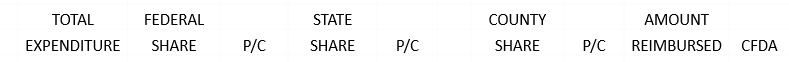 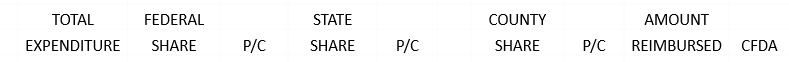 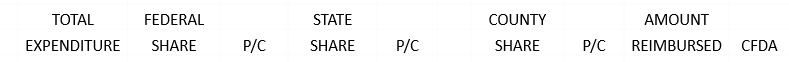 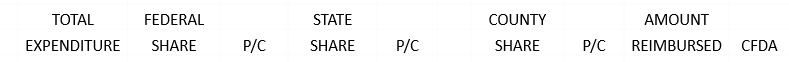 Part IV
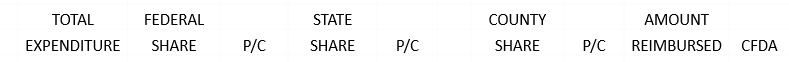 Grand Total of XS335 = total from XS325 Final Distribution +/- Part IV expenses +/- adjustments
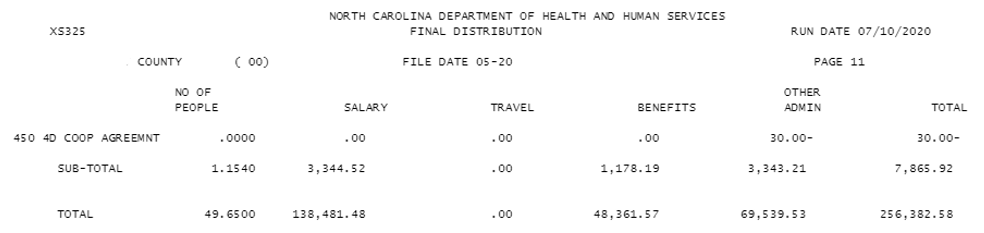 XS325	256,382.58
Part IV (app 435)	-25.00
Adjustments		-78.56
Grand Total	256,279.02
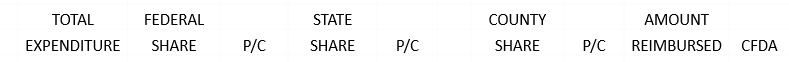 Reimbursement =
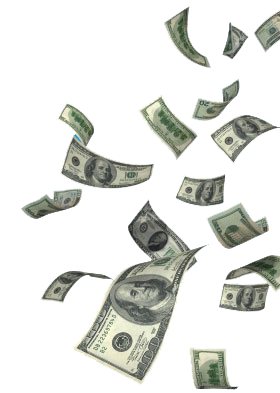 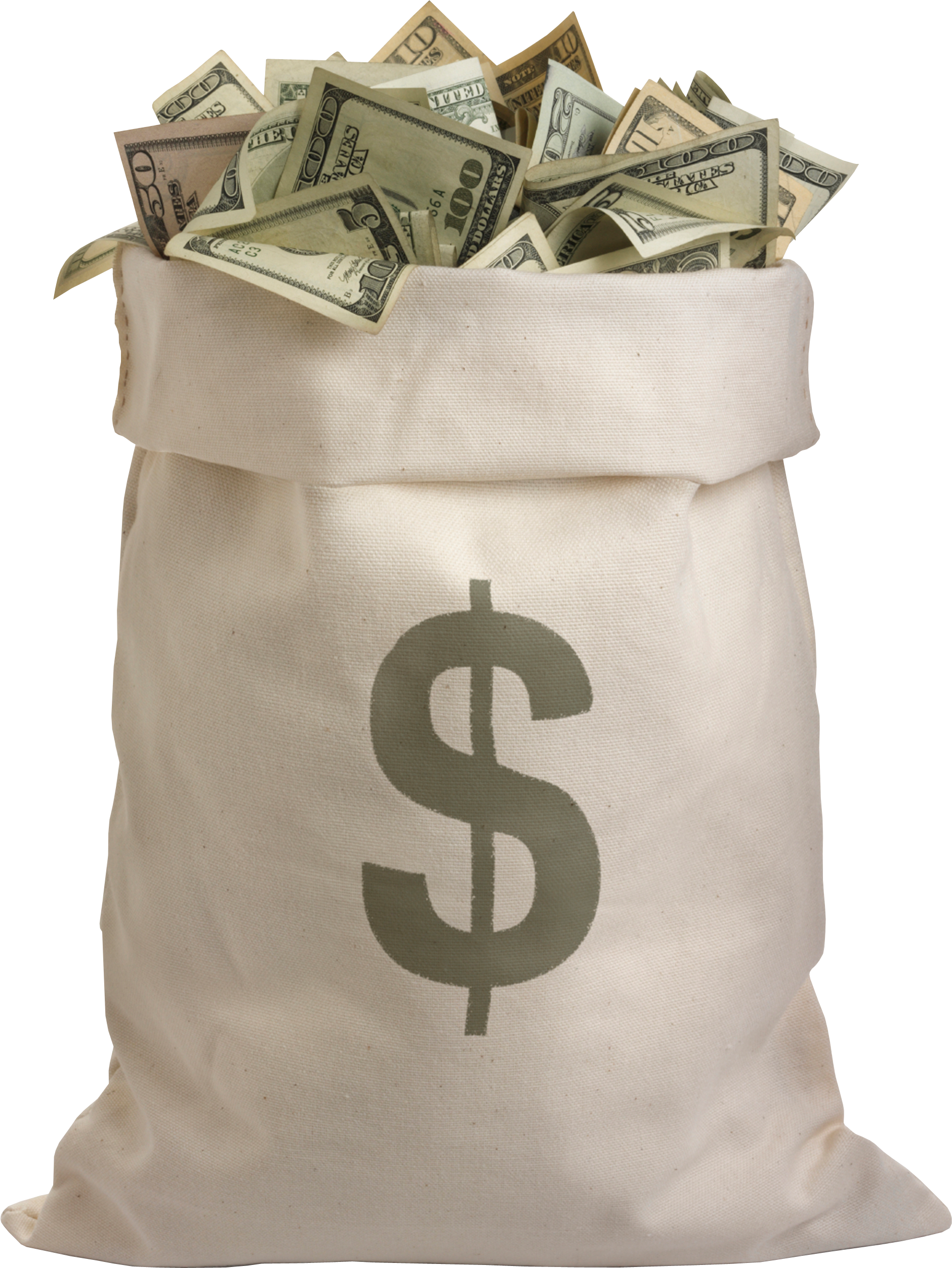 Reimbursement notification received on EFT Notice.
Deposit description of “COUNTY ADMIN.  WCA-S”
XS335 also shows Reclass Requests
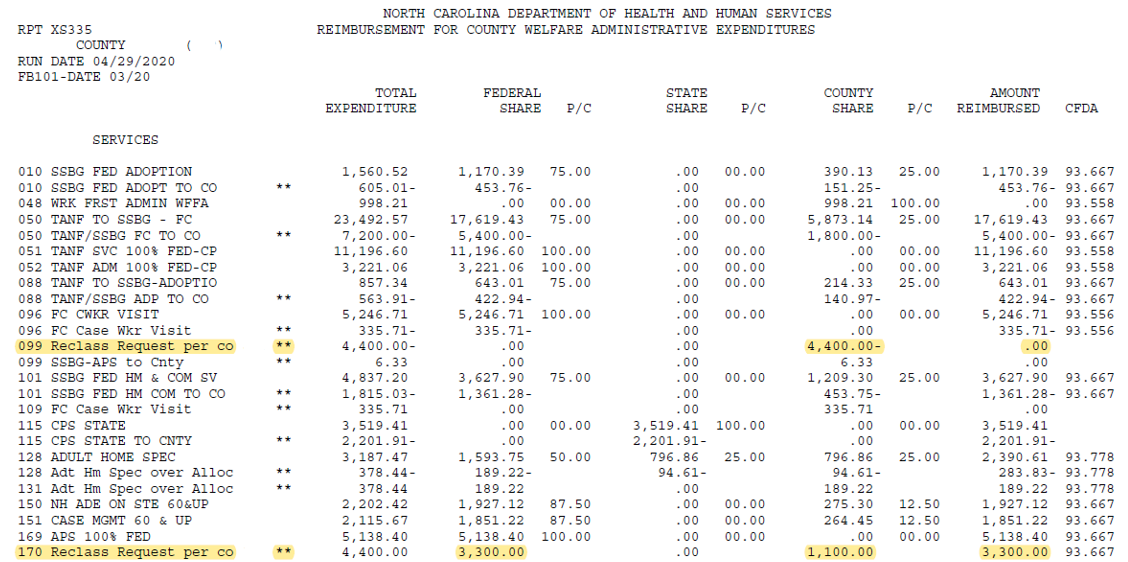 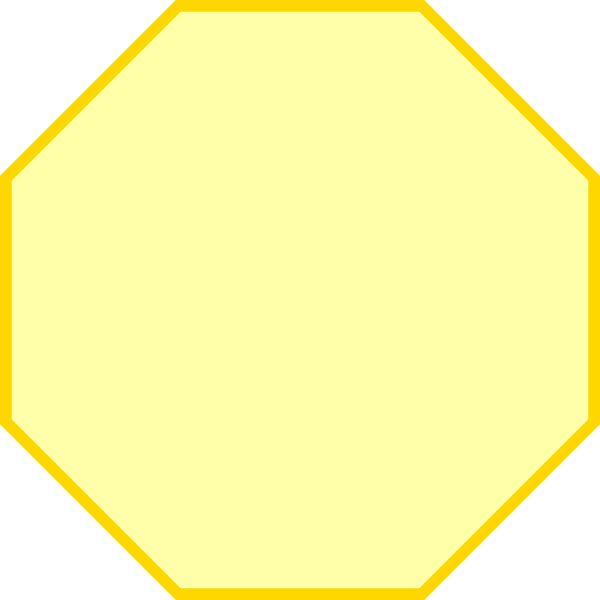 LET’S PRACTICE
Find app codes
050, 088, and 471 on
YOUR COUNTY’s XS335 Report
Total the federal share of app codes 050 and 088 only.
XS337 REPORT
337 REPORT
Can be pulled monthly along with other reports in NCXCloud. 
DSS Report Titled: DHRWCA WCA375 XS337 CTY SUM REP
Stand-alone CSS Report Titled: DHRWCA WCA334 XS337 CTY SUM RPT (Note:  Stand-alone CSS XS337 information will also display on the DSS report.)
The 337 report is a year-to-date report.  Does not show specific month details, however, it gives a good overview of your county situation.
Updated along with other reports and available on NCXCloud around the end of each month.
Still listed in order by App number, but percentages of reimbursement by line has been removed. 
CFDA number has been moved from the end to the beginning of each line.
Can be used when doing reclass letters, however, you may have to look back at the monthly 335’s for more specific details.
Let’s take a look at the XS337 Report…
337 Report continued
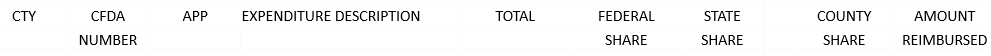 337 Report continued
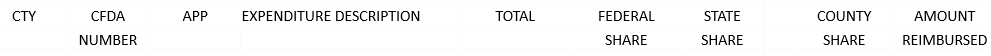 337 Report continued
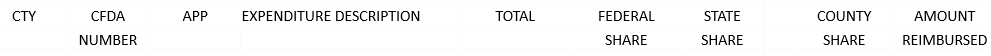 337 Report continued
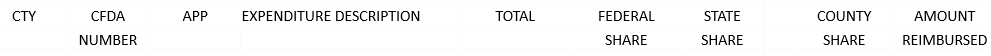 337 Report continued
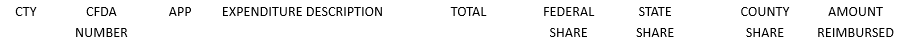 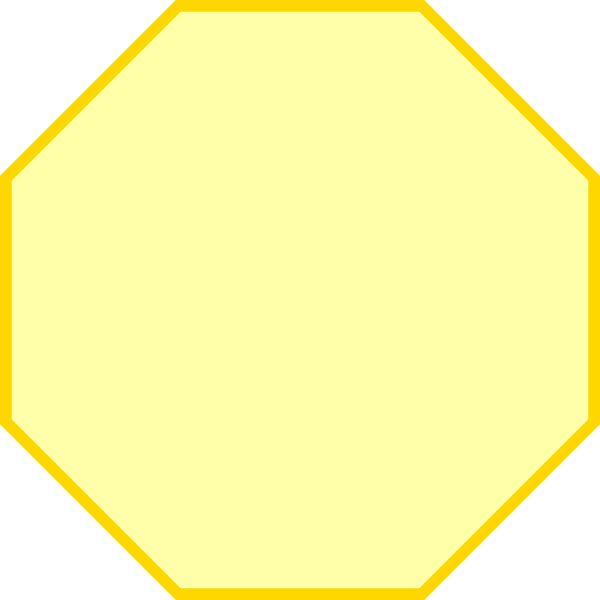 LET’S PRACTICE
Find app codes
050, 088, and 471 on
YOUR COUNTY’s XS337 Report
Total the federal share of app codes 050 and 088 only.
XS411 REPORT
411 Report – Funding at a Glance
Monthly report that can be pulled along with other reports in NCXCloud. Titled:  DHRWCA WCA410 XS411C CTY MTH ALL 
(Note:  Stand-alone CSS does not have a State XS411 report.  All child support funding is 66% federal and 34% county…there is no capped funding in child support.)
Shows all capped funding sources submitted by 1571
In order of the month submitted (July is for June expenses)
Report grows monthly to show full state year – (June 1 – May 30)
Great tool to use when talking with the agency to ensure maximization of  funding
Does not track county MOE situation
Does not show how much money was not reimbursed to the county
411 REPORT – OFFICIAL FORMAT
411 REPORT… A CLOSER LOOK - Header
411- CLOSER LOOK AT POTS OF MONEY
Note that for training purposes, month has been changed to service month. State XS411 displays reimbursement month, but NC-CoReLS displays service month.
411- CLOSER LOOK AT POTS OF MONEY cont.
411- CLOSER LOOK AT POTS OF MONEY cont.
411- CLOSER LOOK AT POTS OF MONEY cont.
411- CLOSER LOOK AT POTS OF MONEY cont.
411- CLOSER LOOK AT POTS OF MONEY cont.
411- CLOSER LOOK AT POTS OF MONEY cont.
411- CLOSER LOOK AT POTS OF MONEY cont.
Quarterly allocation
411- CLOSER LOOK AT POTS OF MONEY cont.
411- CLOSER LOOK AT POTS OF MONEY cont.
411- CLOSER LOOK AT POTS OF MONEY cont.
411- CLOSER LOOK AT POTS OF MONEY cont.
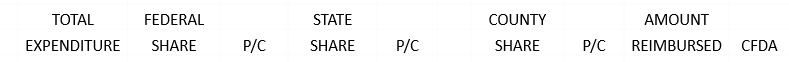 XS335 Report
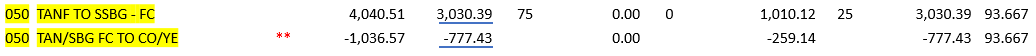 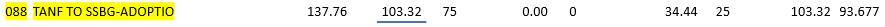 Monthly Reimbursement	2,356.28    	0.00    	2,356.28
XS337 Report
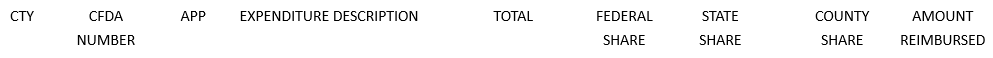 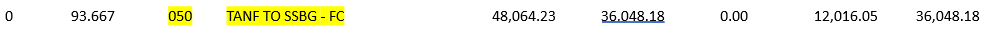 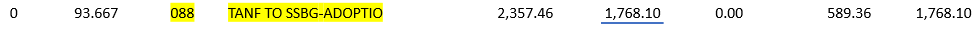 Y-T-D Reimbursement	 37,816.28  	0.00    	37,816.28
XS411 Report
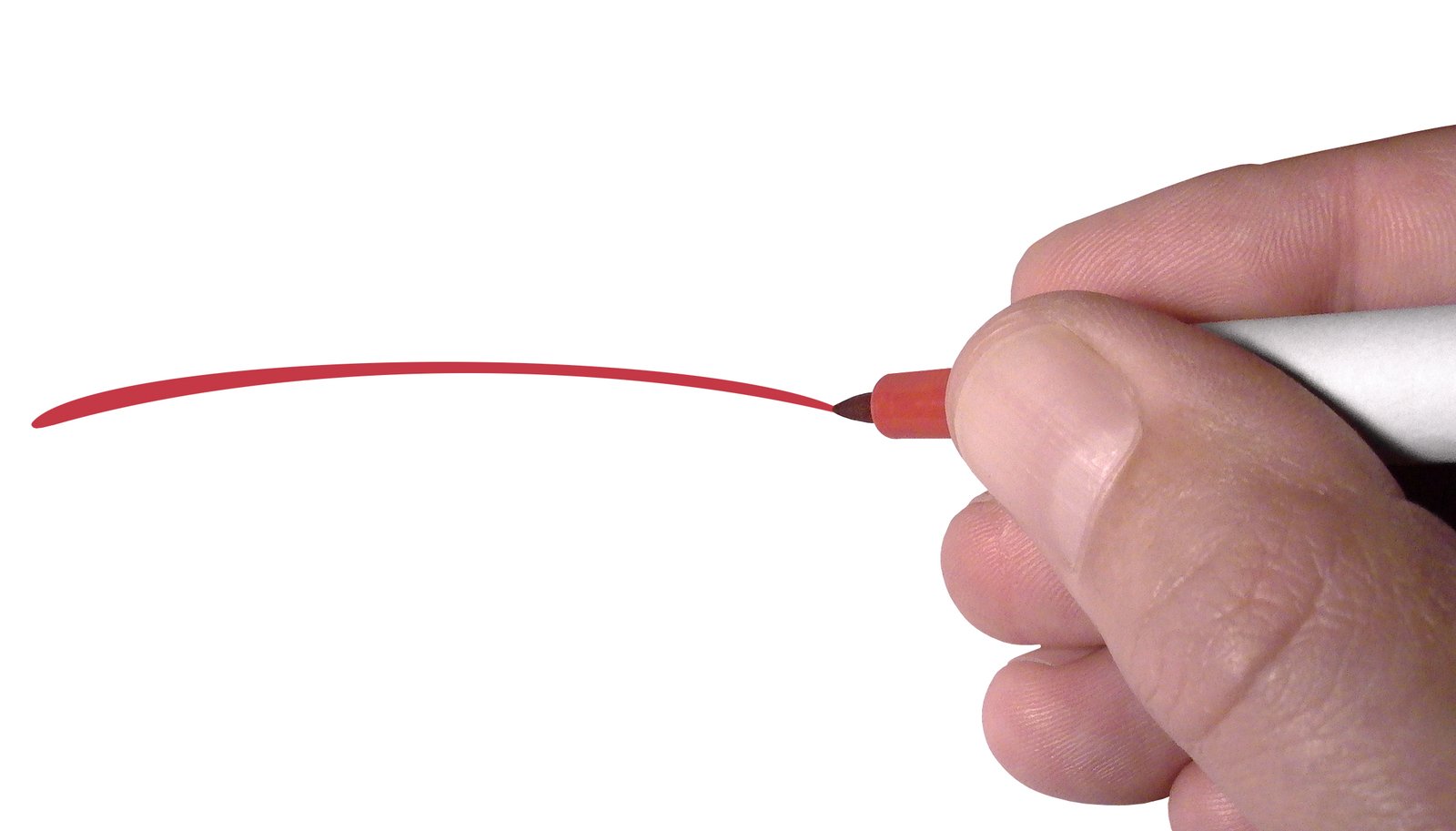 TANF TO SSBG
Let’s recap…
- MAY
- JUN
Y-T-D EXPENDITURES
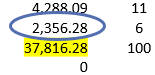 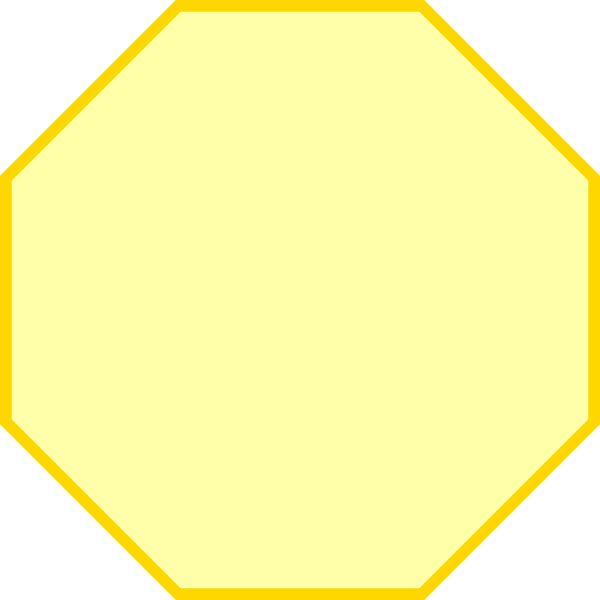 LET’S PRACTICE
Find the TANF to SSBG (V)
allocation on
YOUR COUNTY’s XS411 Report
Does the month amount match the XS335 report total for 050 and 088?
Does the Y-T-D amount match the XS337 report total for 050 and 088?
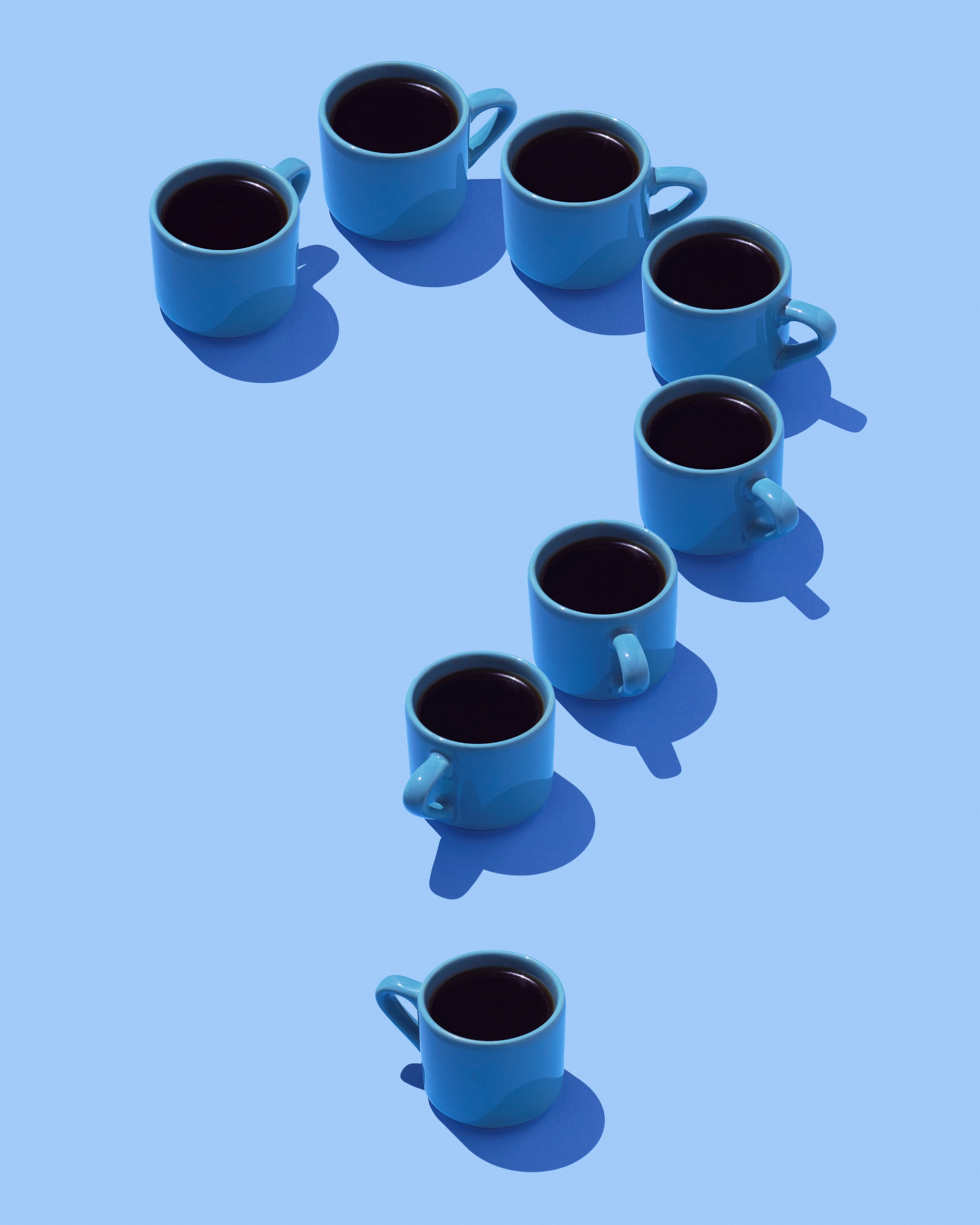 QUESTIONS
Fiscal Monitors
Joyce Blackburn
Joyce.Blackburn@dhhs.nc.gov
Charles Robertson
Charles.Robertson@dhhs.nc.gov
Local Business Liaisons
Pamela Bell
Pamela.Bell@dhhs.nc.gov
Jennifer Gonzales Jennifer.Gonzales@dhhs.nc.gov 
Pam Graham
Pamela.Graham@dhhs.nc.gov 
Caroline Hedrick Caroline.Hedrick@dhhs.nc.gov 
Vacant LBL Position
LOCAL BUSINESS LIAISON& FISCAL MONITOR TEAM